Preferential VAT rates, cash transfers and redistribution
Ross Warwick, Institute for Fiscal Studies
July 11th 2018
Lusaka, Zambia
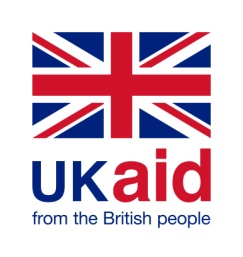 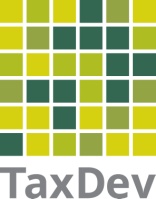 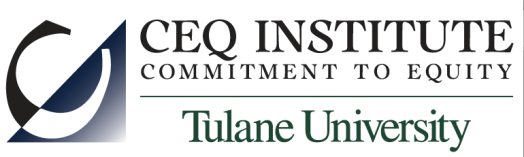 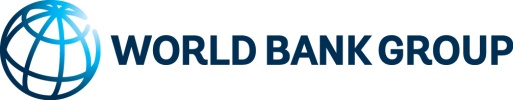 [Speaker Notes: Slide Title 1
Presentation template 2]
The Institute for Fiscal Studies (IFS)
IFS is an independent microeconomic research institute in London
Broad research remit from tax to human capital and consumer behaviour to development policy
Conducts both policy-focused and more academic research

Tax and benefit policy in LMICs is a growing part of research portfolio
DfID-funded Centre for Tax Analysis in Developing Countries (TAXDEV) founded in 2016 and combines policy-relevant research with demand-led analysis and capacity building with partners
TAXDEV involves close partnership with finance ministries and revenue authorities in Ghana and Ethiopia
Preferential VAT rates, cash transfers and redistribution
© Institute for Fiscal Studies
Introduction
Preferential rates of VAT are a common feature of tax systems across the world
These take the form of reduced rates and VAT exemptions
Why do these exist?
To enhance economic efficiency (e.g. locally produced food)
Little empirical evidence on the role of this in LMICs
For administrative reasons (e.g. financial services)
Consensus is that these make sense in specific cases
But in general, deviations from a uniform VAT likely increase admin costs due to policing product boundaries, allocating inputs to outputs and providing cash refunds, for example
Preferential VAT rates, cash transfers and redistribution
© Institute for Fiscal Studies
This research
To ease the tax burden on certain groups i.e. for redistributive reasons (e.g. kerosene)
Are VAT rates an effective way of supporting poor households in LMICs?
This issue has been researched in HICs before but LMICs:
Have notably different VAT structures and consumption patterns
Lack sophisticated direct tax and benefit systems
We use microsimulation models in Ethiopia, Ghana, Senegal, Sri Lanka, Vietnam and Zambia to investigate this empirically by:
Estimating the impact of existing preferential VAT rates on revenues and households (except those in place for administrative reasons)
Contrasting these with existing cash transfer programmes and a hypothetical flat transfer funded by a broader VAT
Preferential VAT rates, cash transfers and redistribution
© Institute for Fiscal Studies
Data
Key points
The main data source is high quality household survey data in each country
E.g. Zambian Living Conditions Monitoring Survey 2015
Combine this with budget data and input-output tables or Social Accounting Matrices in each country
Generally these are older than the survey data
We do not have the data to model informality at the individual level
The household survey data in Senegal, Sri Lanka and Zambia underrecords total consumption – absolute values are likely understated as a result
Preferential VAT rates, cash transfers and redistribution
© Institute for Fiscal Studies
Methodology
Key points
We use microsimulation methods and a consistent methodology to conduct analysis of distributional impacts and on poverty/inequality
Average level of informality and non-compliance calculated at an aggregate level in each country
Welfare measure includes monetary consumption and home production, net of indirect taxes plus subsidies
The impact of VAT exemptions on consumer prices estimates using a price-shifting model
Assume full incidence of VAT on prices
No behavioural response
Preferential VAT rates, cash transfers and redistribution
© Institute for Fiscal Studies
The impact of existing preferential VAT rates
They are expensive
Cost relative to VAT revenue ranges from 25% in Ethiopia to 44% in Sri Lanka
Variation driven by specifics of existing VAT rules

They are poverty-reducing
A uniform VAT without compensation would increase all measures of poverty in all countries
Some estimated effects are large – 2.4pp in Senegal at the lowest line

How well targeted are they?
Preferential VAT rates, cash transfers and redistribution
© Institute for Fiscal Studies
Ghana
Note: population ranked by consumable income per capita; cash amounts in annual 2011 USD PPP.Source: calculated using GHATAX.
Preferential VAT rates, cash transfers and redistribution
© Institute for Fiscal Studies
Zambia
Note: population ranked by consumable income per capita; cash amounts in annual 2011 USD PPP.Source: calculated using CEQ/World Bank fiscal incidence analysis.
Preferential VAT rates, cash transfers and redistribution
© Institute for Fiscal Studies
Existing cash transfers
Five of the six countries analysed have a cash transfer scheme
On average they are better targeted than VAT rates

Compensation for a uniform VAT via these schemes would be tricky
They are relatively small and target subsets of vulnerable households
More generally, information and resource constraints make targeting mechanisms imperfect

Thus, we consider what could be achieved using a Universal Basic Income (UBI) funded by 75% of the additional revenue raised
Preferential VAT rates, cash transfers and redistribution
© Institute for Fiscal Studies
Distributional impact of uniform VAT and UBI
Note: population ranked by consumable income per capita; cash amounts in annual 2011 USD PPP. Post-reform consumable income accounts for additional indirect tax paid on the UBI granted.Source: calculated using ETHTAX, GHATAX and CEQ/World Bank fiscal incidence analysis.
Preferential VAT rates, cash transfers and redistribution
© Institute for Fiscal Studies
Poverty reduction from uniform VAT and UBI
Change in poverty
headcount (
ppt
)
Poverty
Line
$1.90
$3.20
$5.50
Ethiopia
-
0.60
0.22
0.23
Ghana
-
0.71
-
0.56
0.42
Senegal
-
0.45
0.19
0.20
Sri Lanka
-
0.16
-
0.17
0.26
Vietnam
-
0.22
-
0.22
0.08
Zambia
-
0.19
0.41
0.23
Note: figures are based on consumable income per capita pre- and post-reform and account for additional indirect tax paid after receiving UBI.Source: calculated using ETHTAX, GHATAX and CEQ/World Bank fiscal incidence analysis.
Preferential VAT rates, cash transfers and redistribution
© Institute for Fiscal Studies
Effect on inequality of uniform VAT and UBI
Note: figures are based on consumable income per capita pre- and post-reform and account for additional indirect tax paid after receiving UBI.Source: calculated using ETHTAX, GHATAX and CEQ/World Bank fiscal incidence analysis.
Preferential VAT rates, cash transfers and redistribution
© Institute for Fiscal Studies
Conclusions
Preferential VAT rates are not well targeted towards low-consumption households
Even an untargeted cash transfer is considerably more progressive
This doesn’t make the simulated reform a policy prescription
We don’t fully understand:
The potential broader impacts of unconditional incomes
Issues of VAT design in LMICs e.g. how does informal sector affect incidence and the efficiency case for rate differentiation?
Existing cash transfer schemes or other more targeted forms of compensation would be even more redistributive
And of course there are political and practical dimensions to consider
Preferential VAT rates, cash transfers and redistribution
© Institute for Fiscal Studies